La P.A. e il Codice delle Pari Opportunità: 
strumenti, obblighi, responsabilità 
nella lotta alle discriminazioni 
e per la promozione 
del benessere lavorativo.
Avv. Monica Raichini Docenza, coordinamento e tutoraggio
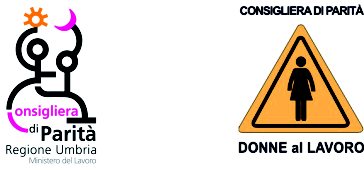 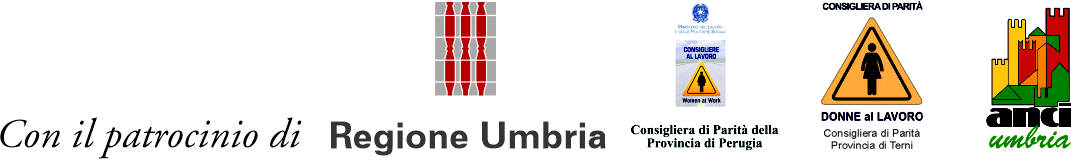 MODULO 3- Il benessere lavorativo e la tutela della salute delle lavoratrici e dei lavoratori con riferimento alla promozione della non discriminazione e del contrasto alla violenza di genere:



FORMAZIONE FRONTALE

Le misure in  materia di sicurezza sul lavoro con riferimento
alla differenza di genere;

Misure di conciliazione fra lavoro e vita familiare ;

Il ruolo del responsabile per la salute e la sicurezza delle
lavoratrici e dei lavoratori nei luoghi di lavoro.


LABORATORIO - Esame delle migliori prassi -
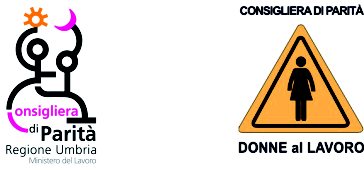 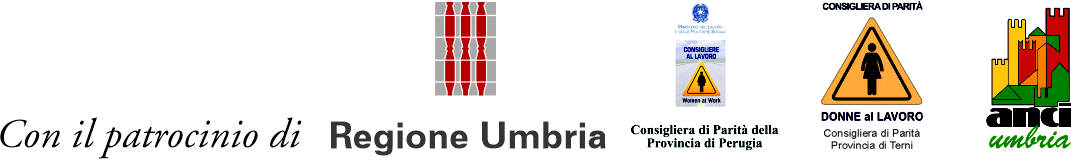 Analisi di tutte le normative e di tutte le  misure volte a rendere la pubblica amministrazione, similmente a qualunque altro datore di lavoro o a qualunque altra datrice di lavoro , socialmente responsabile della salute dei lavoratori e delle lavoratrici e del loro benessere.


Quali sono le misure di sicurezza sul lavoro adottate dal nostro legislatore con riferimento alla differenza di genere.

A tale riguardo andiamo ad analizzare quali sono: 
- i soggetti; 
- le figure che hanno l'obbligo di contribuire alla salute e sicurezza in un ottica di genere.

Il D. Lgs. n. 81 del 2008 approvato il 04 aprile 2008 ed entrato in vigore il 15 maggio dello stesso anno, è il testo che ha ridisegnato tutta la disciplina in materia di salute e di sicurezza sul lavoro dopo l’abrogazione del decreto legislativo n. 629/1994.
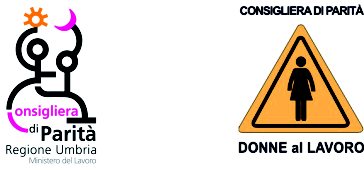 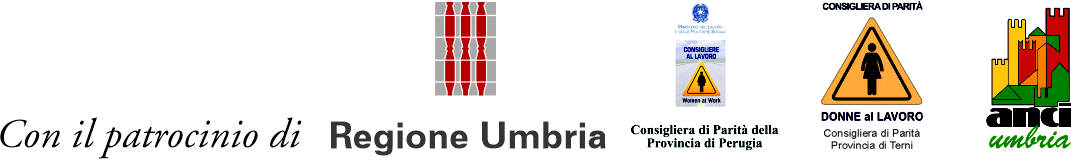 Art. 1 del D. Lgs. n. 81/2008 che riordinando e ridefinendo sistematicamente tutta la normativa posta a tutela della salute e della sicurezza nei luoghi di lavoro e individuando le finalità del testo unico , così  letteralmente  recita:  
" il presente decreto legislativo persegue le finalità di cui al presente comma, garantendo l'uniformità della tutela delle lavoratrici e dei lavoratori su tutto il territorio nazionale attraverso il rispetto dei livelli essenziali delle prestazioni concernenti i diritti civili e sociali, anche con riguardo alle differenze di genere , di età, e alle condizioni delle lavoratrici e dei lavoratori immigrati".
Il testo unico di cui al D. Lgs. n. 81 del 2008 riguarda tutte le tipologie di lavoro e quindi immancabilmente anche la pubblica amministrazione.
Il datore di lavoro pubblica amministrazione deve redigere come tutti gli altri datori di lavoro che ne sono obbligi per legge, il DVR (DOCUMENTO VALUTAZIONE RISCHI). 

Il decreto legislativo n. 81/2008 , all'art. 28 comma 1 prevede che :
" la valutazione di cui all'art. 17 , comma 1, lettera a) , anche nella scelta delle attrezzature di lavoro e delle sostanze o dei preparati chimici impiegati , nonchè nella sistemazione dei luoghi di lavoro,  deve riguardare tutti i rischi per la sicurezza e la salute dei lavoratori , ivi compresi quelli riguardanti gruppi di lavoratori esposti a rischi particolari , tra cui anche quelli collegati allo stress lavoro-correlato, secondo i contenuti dell'accordo europeo dell’ 8 ottobre 2004 e quelli riguardanti le lavoratrici in stato di gravidanza , secondo quanto previsto dal D. Lgs. 151/2001 , nonchè quelli connessi alle differenze di genere , all'età, alla provenienza da altri paesi e quelli connessi alla specifica tipologia contrattuale attraverso cui viene resa la prestazione di lavoro.”
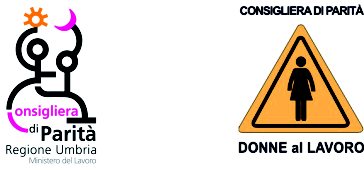 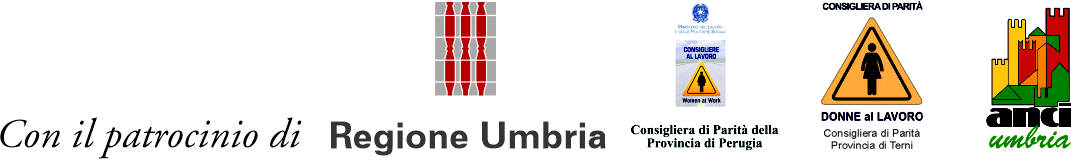 Infatti il D. Lgs. n. 81/2008 è frutto di precise volontà delle  politiche a livello comunitario.

A tale riguardo è necessario redigere documenti unici di valutazione dei rischi che vadano concretamente a valutare detti aspetti riferiti a quello specifico ambiente di lavoro e che non siano il copia incolla di altri documenti reperiti altrove.
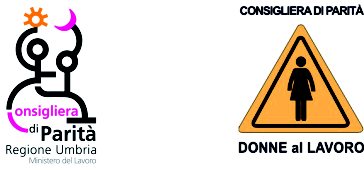 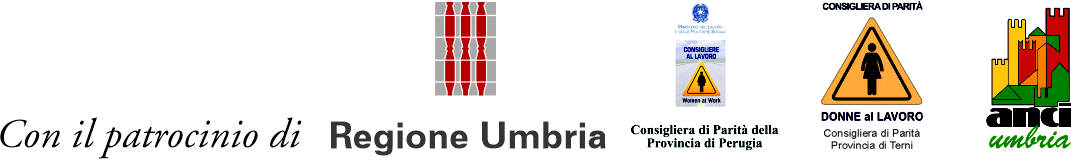 A titolo esemplificativo la cosiddetta "segregazione di genere nell'ambiente domestico e la suddivisione squilibrata delle mansioni domestiche, si aggiunge al carico di lavoro delle donne " ed è una condizione generale del genere femminile che deve essere necessariamente tenuta presente nella redazione del documento unico di valutazione dei rischi in quanto, se non analizzata, non si possono prevedere rischi maggiori per le donne anche in ambito lavorativo.
SPISAL: Servizi pubblici territoriali di prevenzione igiene sicurezza negli ambienti di lavoro.

L'art. 6 comma 8 del D. Lgs. n. 81/2008 prevede l'istituzione di una Commissione Consultiva Permanente presso il Ministero del Lavoro,  per la salute e sicurezza sul lavoro, che ha il compito di: 
1) promuovere la considerazione della differenza di genere in relazione alla valutazione dei rischi e alla predisposizione delle misure di prevenzione".
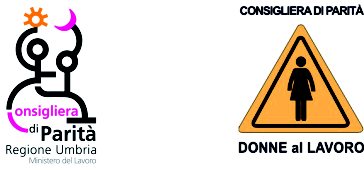 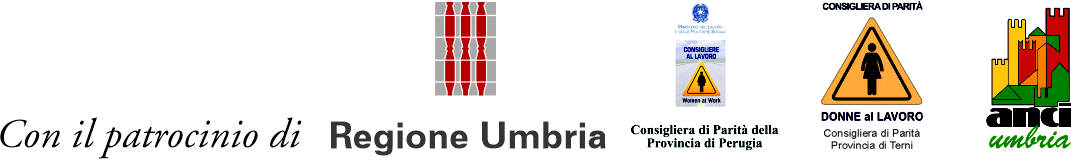 Art. 8 del D. Lgs. n. 81/2008 che disciplina il Sistema informativo nazionale per la prevenzione nei luoghi di lavoro prevede che " i contenuti dei flussi informativi devono almeno riguardare :
a) il quadro produttivo ed occupazionale;
b) il quadro dei rischi in un ottica di genere ;
c) il quadro di salute e sicurezza dei lavoratori e delle lavoratrici

Art. 40 del D. Lgs. n. 81/2008 che disciplina i rapporti tra medico competente con il servizio sanitario nazionale e prescrive al medico la trasmissione delle informazioni relative ai dati aggregati sanitari e di rischio dei lavoratori sottoposti a vigilanza sanitaria , elaborate evidenziando le differenze di genere.
L'art. 40 del D. Lgs. n. 81/2008 infatti prescrive al medico competente quanto segue : 
“Entro il primo trimestre dell’anno successivo all’anno di riferimento, il medico competente trasmette, esclusivamente per via telematica, ai servizi competenti per territorio le informazioni elaborate evidenziando le differenze di genere, relative ai dati aggregati sanitari e di rischio dei lavoratori , sottoposti a sorveglianza sanitaria secondo il modello allegato 3B.”
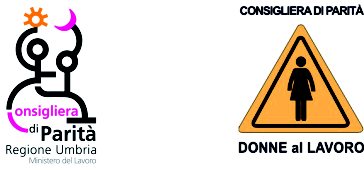 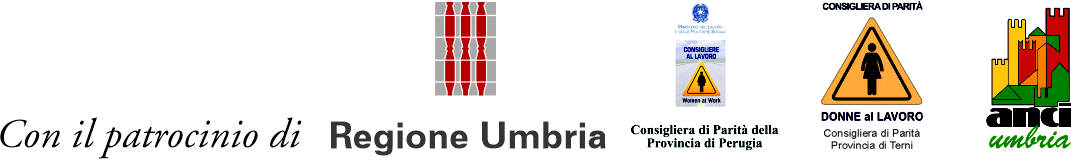 Art. 2 del D. Lgs. n. 81/2008 disciplina le figure coinvolte nella gestione della salute e sicurezza in ambito lavorativo come di seguito :
- Datore di lavoro;
- Dirigente per la sicurezza ;
- Preposto per la sicurezza;
- Responsabile del servizio prevenzione e protezione;
- Addetto al servizio prevenzione e protezione;
- Medico competente ;
- Rappresentante dei lavoratori per la sicurezza ;
- Lavoratore;
- Addetti alle emergenze.

Il testo unico individua precisi compiti e responsabilità per ciascuna delle predette figure ed in ogni caso devesi rilevare che ciascuna di queste figura si deve necessariamente occupare del rispetto dei principi di parità , pari opportunità e non discriminazione, con particolare riferimento ai risvolti pregiudizievoli che le eventuali violazioni delle norme poste a tutela di tali principi potrebbero concretamente riguardare  la salute e la sicurezza dei lavoratori e delle lavoratrici in ambito lavorativo.

Ne consegue che le lavoratrici o i lavoratori che hanno subito comportamenti discriminatori , anche ai sensi del codice delle pari opportunità o dei Decreti Legislativi numeri 215 e 216 del 2003 , hanno la possibilità di chiedere l'intervento delle suddette figure con riferimento ai precisi compiti ed obblighi attribuiti dalla legge alle stesse.
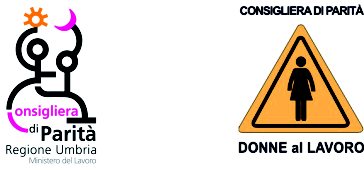 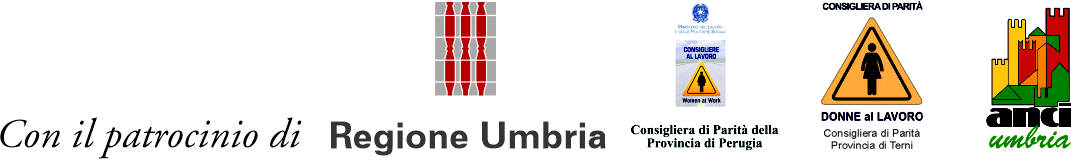 Il datore di lavoro deve quindi effettuare la valutazione dei rischi, deve fornire i Dispositivi di protezione individuale ai lavoratori ed alle lavoratrici , deve nominare il medico competente , scegliere e incaricare il RSPP e deve garantire e sostenere i costi per la formazione dei lavoratori e delle lavoratrici.

Il D. Lgs. 81/2008 prevede la possibilità di delegare parte di questi compiti ad altre figure alle quali viene conferita oltre che la responsabilità di svolgerli, anche tutto il potere per farlo.

La qualifica di dirigente per la sicurezza sul lavoro è così definita dal D. Lgs n. 81/2008: 
"persona che, in ragione delle competenze professionali e di poteri gerarchici e funzionali adeguati alla natura dell'incarico conferitogli, attua le direttive del datore di lavoro organizzando l'attività lavorativa e vigilando su di essa".
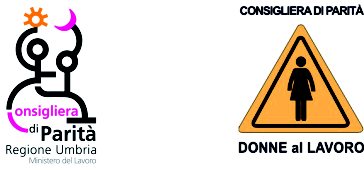 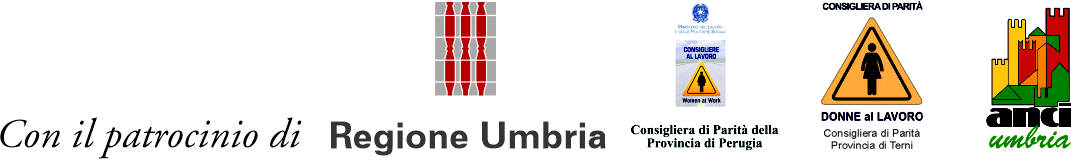 Il Responsabile del Servizio di Prevenzione e Protezione RSPP è :
 " persona in possesso delle capacità e dei requisiti professionali di cui all'art.32 designata dal datore di lavoro , a cui risponde, per coordinare il servizio di prevenzione e protezione dai rischi”.

Il Responsabile del servizio di Prevenzione e Protezione (RSPP) è colui sul quale  ricade il compito di gestire la sicurezza sul lavoro interfacciandosi con altri soggetti come il datore di lavoro, il Medico Competente,  il RLS.
Il RSPP deve infatti collaborare con il datore di lavoro sulla elaborazione del documento di valutazione dei rischi (DVR) , deve organizzare e progettare sistemi di sicurezza atti ad eliminare tali rischi o ridurli al minimo e provvedere allo sviluppo di programmi informativi e formativi per i lavoratori e per le lavoratrici e deve istruire i lavoratori su rischi generali e specifici.
La nomina è obbligatoria per il datore di lavoro, con riferimento ai contesti lavorativi indicati dal legislatore.
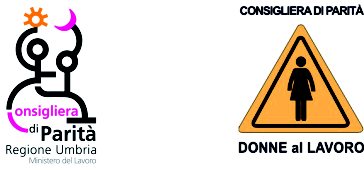 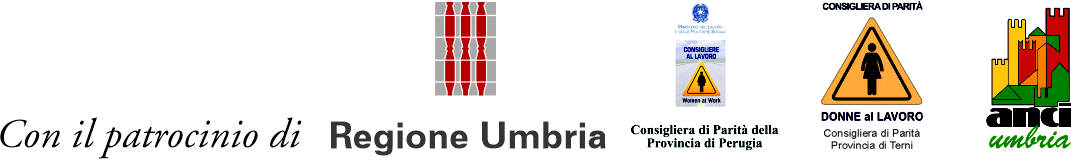 Molto importante è la figura del medico competente che viene così definito dal D. Lgs. n. 81/2008:
"medico in possesso di uno dei titoli e dei requisiti formativi e professionali di cui all'art. 38 , che collabora, secondo quanto previsto all'articolo 29, comma 1, con il datore di lavoro ai fini della valutazione dei rischi ed è nominato dallo stesso per effettuare la sorveglianza sanitaria e per tutti gli adempimenti di cui al presente decreto".


l medico competente è il sanitario specializzato in medicina del lavoro che viene nominato dal Datore di lavoro per effettuare il servizio di sorveglianza sanitaria e provvedere alla tutela della salute dei lavoratori e delle lavoratrici. 
Esiste un elenco  dei medici competenti istituito a livello nazionale e disciplinato dall'art. 38 del D. Lgs. n. 81/2008 ove si può attingere per la relativa nomina. 
La nomina è obbligatoria solo per alcuni contesti lavorativi ove cioè il contesto lavorativo richieda l'intervento costante e periodico di un tale professionista che impiegherà le sue competenze in mansioni come le visite periodiche e gli accertamenti del caso.
Il medico competente è una figura di rilievo ai fini della concreta ed efficace  tutela dei principi di parità, pari opportunità e non discriminazione.
Ulteriore figura di rilievo anche ai fini della concreta applicazione  dei principi in materia di salute e sicurezza nei luoghi di lavoro, la cui mancata nomina può comportare conseguenze anche con riferimento alla salute dei lavoratori ed al loro benessere lavorativo,  è quella del Rappresentante dei Lavoratori per la Sicurezza (RLS): 
"persona eletta o designata per rappresentare i lavoratori per quanto concerne gli aspetti della salute e della sicurezza durante il lavoro" .
Si tratta di una persona eletta dai lavoratori e dalle lavoratrici in numero e modalità variabile a seconda del contesto lavorativo , può anche essere un professionista esterno al contesto lavorativo , e deve rappresentare le istanze dei lavoratori e delle lavoratrici per tutto ciò che riguarda la salute, la sicurezza sul lavoro .
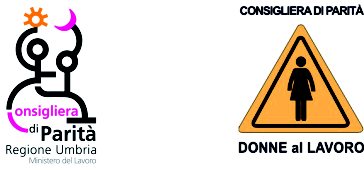 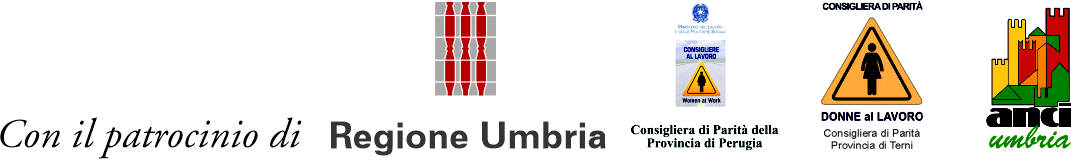 Tra i soggetti ai quali sono attribuiti doveri in ambito di tutela della salute e della sicurezza nei luoghi di lavori sono ricompresi dal D. Lgs. n. 81/2008 anche i lavoratori e le lavoratrici:
"persona che indipendentemente dalla tipologia contrattuale, svolge un'attività lavorativa nell'ambito dell'organizzazione di un datore di lavoro pubblico o privato, con o senza retribuzione,  anche al solo fine di apprendere un mestiere , un'arte o una professione, esclusi gli addetti ai servizi domestici e familiari".
Ogni lavoratore e ogni lavoratrice ha infatti il compito di eseguire le disposizioni in materia , prendendosi cura della propria e altrui sicurezza e salute e tenendo presente che dovrà assumersi la responsabilità delle proprie azioni sconsiderate o omissioni se esse sortiranno effetti dannosi sulle altre persone presenti nell'ambiente di lavoro. 
Ne consegue che la violazione della parità , pari opportunità e non discriminazione può essere perpetrata anche dagli stessi lavoratori in danno di altri lavoratori dello stesso contesto lavorativo.
Ovviamente il lavoratore o la lavoratrice devono poter godere di una formazione adeguata .
Con riferimento a tutti i soggetti ed a tutte le figure previste e disciplinate dal D. Lgs. n. 81/2008 ricordiamo infatti che esiste un obbligo formativo specifico a carico del datore di lavoro e che il mancato assolvimento di tale obbligo comporta pesanti sanzioni, nonchè il rischio di incorrere in problematiche  anche attinenti alla costrittività organizzativa o al pregiudizio per la salute dei lavoratori e delle lavoratrici anche con riferimento alla violenza psicologica , morale e/o sessuale ,  dovute ad  una scarsa conoscenza dei rischi e ad una scarsa competenza nella  gestione e nella  organizzazione di sistemi e mezzi volti ad eliminarli o a ridurli al minimo possibile.
Questa disamina delle figure che anche in ambito della p.a. si dovrebbero occupare di prevenzione e tutela della salute e sicurezza nei luoghi di lavoro è strettamente  collegata al tema della parità , pari opportunità in quanto è ormai principio consolidato che un ambiente lavorativo ove regna la parità, pari opportunità e non discriminazione , è un ambiente ove regna il benessere lavorativo e quindi dove è garantita la salute dei lavoratori e delle lavoratrici.
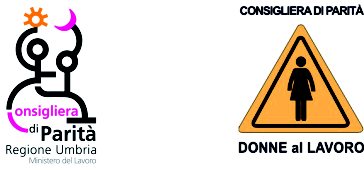 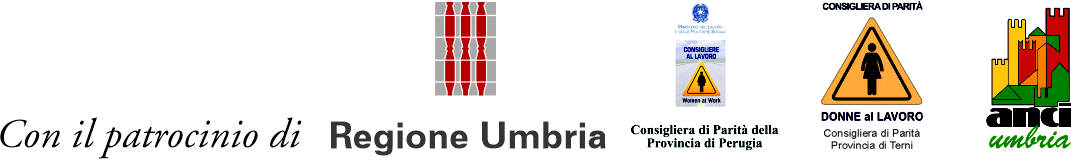 In tale ambito oltre al rischio della differenza di genere da tenere in considerazione nella formulazione del DVR , deve necessariamente farsi riferimento anche al rischio da stress lavoro correlato come previsto e disciplinato dall'art. 28 del D. Lgs. n. 81/2008 , in quanto il rischio da stress lavoro correlato nei casi concreti  può anche essere la diretta conseguenza di trattamenti discriminatori subiti dai lavoratori e dalle lavoratrici.
Corte di Cassazione  sezione lavoro con la sentenza numero 7097 del 22 marzo 2018:
In questa sentenza la Cassazione ha analizzato il caso di una lavoratrice del Comune di Carrara che si era rivolta al Tribunale per l'accertamento della responsabilità del proprio datore di lavoro (Comune di Carrara) per la violazione dell'art. 2087 c.c. il quale prescrive che il datore di lavoro è tenuto ad adottare misure che tutelino l'integrità fisica e la personalità morale dei prestatori di lavoro, per avere subito comportameni vessatori posti in essere da colleghi e superiori qualificabili come mobbing , nonchè una molestia sessuale enll'ottobre del 1999, da un collega che era l'autista del Sindaco.
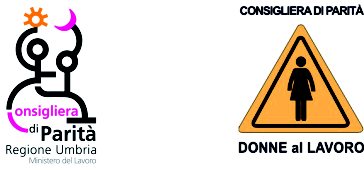 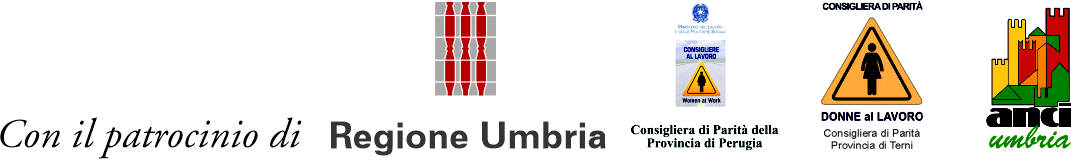 La Corte di Cassazione con la sentenza che stiamo esaminando ha affermato un significativo principio in tale materia e cioè che: 

"Nel rapporto di lavoro di impiego pubblico contrattualizzato , qualora un dipendente ponga in essere sul luogo di lavoro una condotta lesiva (nella specie molestia sessuale) nei confornti di un altro dipendente, il datore di lavoro, rimasto colpevolmente inerte nella rimozione del fatto lesivo e chiamato a rispondere ai sensi dell'art. 2087 codice civile nei confronti del lavoratore oggetto della lesione, ha diritto di rivalersi a titolo contrattuale nei confronti del dipendente, per la percentuale attribuibile alla responsabilità del medesimo; ciò in quanto il dipendente, nel porre in essere la suddetta condotta lesiva, è venuto meno ai doveri fondamentali connessi al rapporto di lavoro, quali sono gli obblighi di diligenza e fedeltà prescritti dagli articoli 2104 e 2105 del codice civile , e ai principi generali di buona fede e correttezza di cui agli articoli 1175 e 1375 del codice civile , letti anche in riferimento al principio di buon andamento della Pubblica Amministrazione di cui all'art. 97 della Costituzione, che devono conformare non solo lo svolgimento dell'attività lavorativa , ma anche i rapporti tra i dipendenti pubblici sul luogo di lavoro".
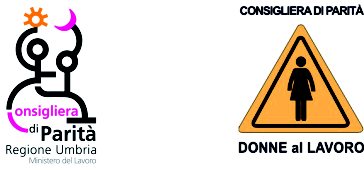 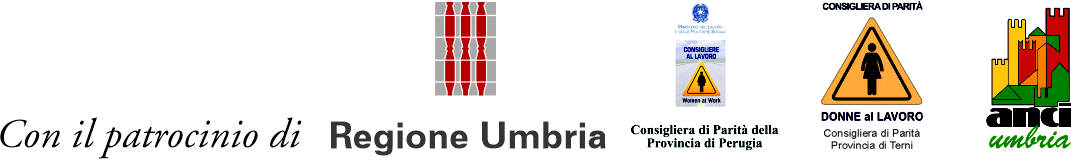 A tale riguardo deve da subito evidenziarsi che lo stress lavoro correlato riguarda in maniera significativamente maggiore le donne, in quanto , con riferimento al genere femminile , lo stress è duplice perchè allo stress da lavoro di cura in famiglia, statisticamente attribuibile in maniera significativamente superiore alle donne , si aggiunge quello relativo e correlato al lavoro che può dipendere da : 
- una organizzazione del lavoro non ottimale ed anzi caratterizzata  da criticità, con riferimento agli orari di lavoro , ai carichi di lavoro, alle competenze , al grado di autonomia nella esplicazione della prestazione lavorativa ;
- una inadeguata gestione dell'organizzazione e dell'ambiente di lavoro che generano conflitti e tensioni interpersonali e lamentele ;
- carenze nella comunicazione in generale con riferimento ad ogni ambito della prestazione lavorativa ;
- una sensazione di inadeguatezza del lavoratore e/o della lavoratrice che non si sente in grado di corrispondere alle richieste o alle aspettative dell'ambiente di lavoro;
- il lavoratore che non si sente in grado di corrispondere alle richieste lavorative.
A tale riguardo deve evidenziarsi che secondo i dati di una indagine Istat , " mentre i lavoratori maschi dedicano in media 2 ore al giorno per assistere i familiari, le donne ne dedicano in media 5 , e il superlavoro stressante delle donne costa caro alla loro salute non solo nella vita di tutti i giorni, ma nel lungo termine.
Lo stress delle donne nel doppio ambito di riferimento , ha portato a sviluppare la cosiddetta medicina di genere che studia ed individua le malattie alle quali sono maggiormente esposte le donne sottoposte allo stress del lavoro unito a quello del lavoro di cura al quale le stesse sono chiamate in maniera significativamente maggiore rispetto agli uomini.
Con riferimento ad uno studio che si è realizzato a Torino dal 1991 al 2005 su 105.560 residenti , si evidenzia che dallo stesso è risultato che il doppio carico che le donne si trovano ad affrontare nell'ambito lavorativo ed in quello domestico le espone a rischi maggiori per malattie coronariche e questo rischio è addirittura raddoppiato per le donne lavoratrici non sposate e con i figli.
Inoltre lo stress come è ben noto incide in maniera pesante sul sistema endocrino e con noti effetti sul ciclo mestruale e sulla salute riproduttiva delle donne: anche la fertilità e gli esiti della gravidanza possono essere influenzati dallo stress lavorativo.
Per quanto attiene la tutela specifica del fattore di rischio stress lavoro correlato decisivo è stato l'accordo europeo sul lavoro siglato dal sindacato europeo e dalle associazioni datoriali europee in data 08.10.2004 . 
Tale accordo è stato recepito in Italia 4 anni dopo (06.09.2008) . 
Nel nostro paese , poco prima dell'accordo europeo, era stata emanata la direttiva 24.03.2004 del Dipartimento della funzione Pubblica della Presidenza del Consiglio dei Ministri , che pone in evidenza le misure finalizzate al miglioramento del benessere organizzativo nelle pubbliche amministrazioni.
Tale direttiva, ha avuto il merito di aver indicato le motivazioni per l'adozione di misure finalizzate ad accrescere il benessere organizzativo , le indicazioni da seguire, variabili critiche da considerare e il processo per il miglioramento.
Il D. Lgs 106/2009 a tale riguardo ha INTRODOTTO IL COMMA 1- bis dell'art. 28 che afferma che 
"La valutazione dello stress lavoro-correlato ... è effettuata nel rispetto delle indicazioni elaborate dalla Commissione consultiva permanente per la salute e sicurezza nei luoghi di lavoro, e il relativo obbligo decorre dalla elaborazione delle predette indicazioni e comunque....a far data dal 1° agosto 2010".
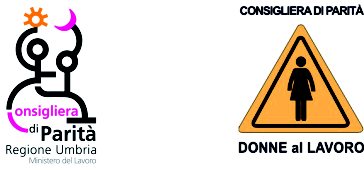 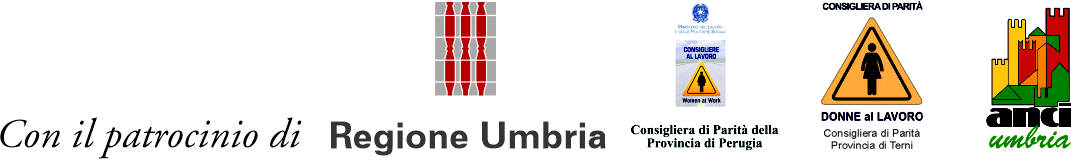 Per fare degli esempi le misure possono essere:
- chiarezza nelle comunicazioni di obiettivi e ruoli;
- adeguato sostegno da parte della dirigenza;
-  adeguati livelli di responsabilità e controllo sul lavoro;
- miglioramenti nella gestione dell'organizzazione e dei processi di lavoro ;
- miglioramenti delle condizioni e degli ambienti di lavoro;
- adeguata formazione (sulle cause dello stress lavoro-correlato e le misure per affrontarlo);
- informazione e consultazione dei lavoratori , anche attraverso i rappresentanti per la sicurezza.



Il medico competente a tale riguardo deve collaborare al processo di valutazione del rischio da stress lavoro-correlato come stabilito dall'art. 25 D. Lgs. n. 81/2008.
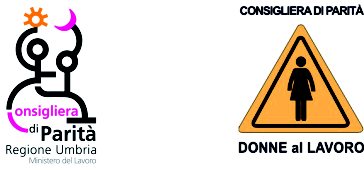 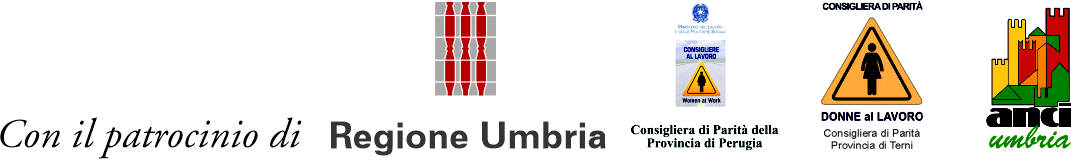 Da ultimo devesi rilevare che si ritiene di fondamentale importanza il fatto che il rischio da stress lavoro correlato, anche riferito a comportamenti discriminatori del datore di lavoro e/o di suoi preposti o comunque riferibile al datore di lavoro perchè riguarda suoi dipendenti che agiscono le discriminazioni nei confronti di altri dipendenti, diventi adeguatamente conosciuto , ma soprattutto adeguatamente valutato  dai dipartimenti di prevenzione della  ASL (USLUmbria1 e USLUmbria2 con riferimento alla nostra Regione Umbria) e cioè venga affrontato , valutato  e tutelato in concreto dai Responsabili e dagli Operatori dei Servizi di prevenzione e di vigilanza preposti .

A tale riguardo devesi rilevare che la sindrome da costrittività organizzativa riferita al mobbing in ambito lavorativo è malattia professionale tutelata dall'INAIL. 


Sentenza della Corte Costituzionale n. 179  del 1988 

Il decreto legislativo n. 38/2000 – con particolare riferimento all’ art. 10 , comma 4 .


La circolare INAIL n. 71 del 17 dicembre 2003.
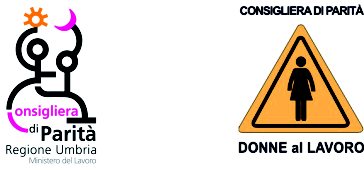 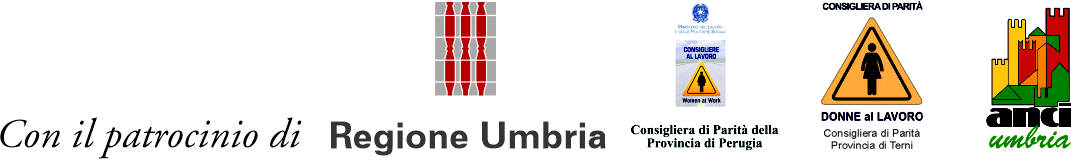 Mobbing:
Il mobbing si attua quando un lavoratore o una lavoratrice subiscono comportamenti e/o provvedimenti persecutori e vessatori o dal datore di lavoro , o da colleghi e/o superiori gerarchici , ripetuti in un arco temporale di almeno 6 mesi , esplicitati in ogni forma di azione od omissione che abbia come scopo ben preciso quello di marginalizzare il lavoratore o la lavoratrice o di indurre gli stessi a lasciare il lavoro.

Il mobbing di per sè non è  disciplinato da una specifica normativa 
ma la sua  concreta definizione e pratica applicazione sono il frutto di una elaborazione giurisprudenziale.

 

To mob (verbo inglese): assalire, prendere d'assalto, aggredire.
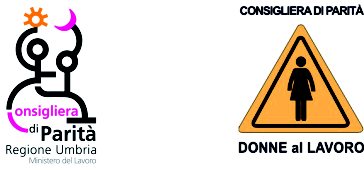 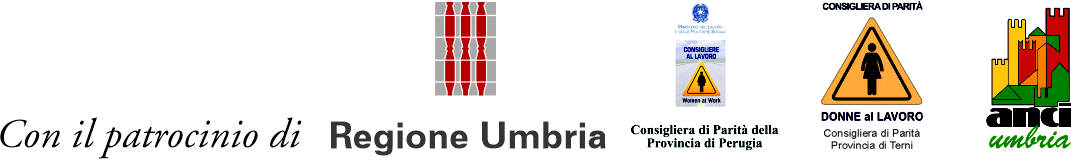 La sentenza della Corte di Cassazione Civile – sezione lavoro-  numero 13693 del 03.07.2015:
che tuttavia impone al dipendente o alla dipendente che ritiene di aver subito mobbing, di allegare e provare i fatti lamentati, nonchè le regole di condotta che assume essere state violate dal datore di lavoro.

Misure che contribuiscano a migliorare la conciliazione tra vita lavorativa e vita privata, danno vita certamente ad un contesto lavorativo caratterizzato dal benessere organizzativo del lavoro e conseguentemente dal benessere personale dei lavoratori e delle lavoratrici .
Devesi rilevare che adottare politiche organizzative di conciliazione non è un problema di donne, ma un problema di incrementare la quantità e qualità del lavoro in generale e consente, soprattutto alle donne,  una volta rimossi gli ostacoli posti alla conciliazione tra la loro vita privata e quella lavorativa , di mettere maggiormente in evidenza e svelare lo spessore e la varietà delle competenze possedute dalle donne stesse anche con riferimento al contesto lavorativo.
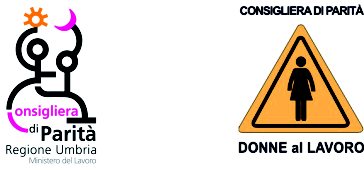 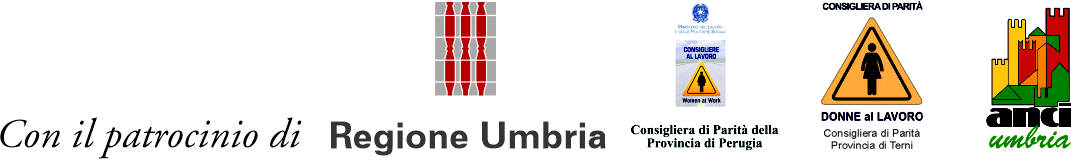 Materia di conciliazione   

legge 8 marzo 2000, n. 53: 

" Disposizioni per il sostegno alla maternità ed alla paternità , per il diritto alla cura e alla formazione e per il coordinamento dei tempi delle città".
Art. 9  della legge n. 53/2000 ha disciplinato le misure per conciliare tempi di vita e di lavoro.


Anche tale normativa riguardava sia il rapporto di lavoro privato che quello pubblico.
Alla direttiva del Presidente del Consiglio dei Ministri n. 3 del 2017 datata 01.06.2017  
in materia di lavoro agile  recante indirizzi per l'attuazione dei commi 1 e 2 dell'articolo 14 della legge 7 agosto
2015, n. 124 e linee guida contenti regole inerenti all'organizzazione del lavoro finalizzate a promuovere la
 conciliazione dei tempi di vita e di lavoro dei dipendenti".
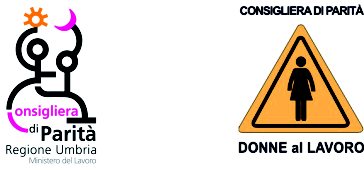 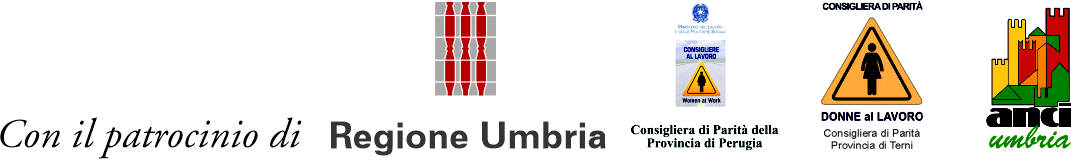 La Direttiva prevede che : 
“La legge 7 agosto 2015 , n. 124 recante " deleghe al Governo in materia di riorganizzazione delle amministrazioni pubbliche ", all'articolo 14 , introduce nuove misure per la promozione della conciliazione tempi di vita e di lavoro che le amministrazioni pubbliche sono chiamate ad attuare a decorrere dalla data di entrata in vigore della stessa legge.”
La disposizione prevede che le amministrazioni pubbliche, nei limiti delle risorse di bilancio disponibili a legislazione vigente e senza nuovi o maggiori oneri per la finanza pubblica, adottino misure organizzative volte a: 
- fissare obiettivi annuali per l' attuazione del telelavoro;
- sperimentare , anche al fine di tutelare le cure parentali, nuove modalità spazio-temporali di svolgimento della prestazione lavorativa, il cosiddetto  lavoro agile o smart-working .

A tale riguardo assumono rilievo le politiche di ciascuna amministrazione  in merito a: 
valorizzazione delle risorse umane  e razionalizzazione delle risorse strumentali disponibili nell'ottica di una maggiore produttività ed efficienza; 
responsabilizzazione del personale dirigente e non; 
riprogettazione dello spazio di lavoro; 
promozione e più ampia diffusione dell'utilizzo delle tecnologie digitali; rafforzamento dei sistemi di misurazione e valutazione delle performance; 
agevolazione della conciliazione dei tempi di vita e di lavoro.
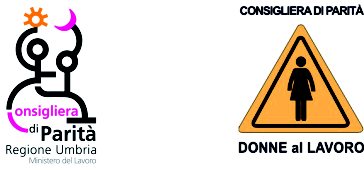 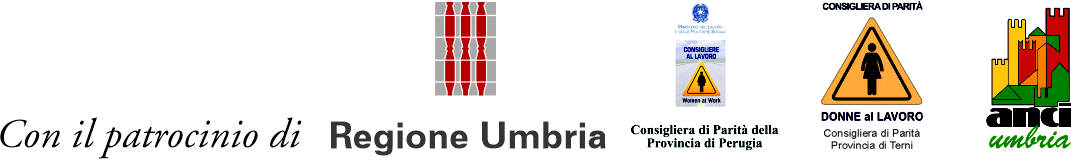 La presente direttiva emanata ai sensi del comma 3 dell'articolo 14 della legge 124/2015, nonchè dell'articolo 18 , comma 3, dell'A.S. 2233-B citato nelle premesse, fornisce indirizzi per l’ attuazione delle predette disposizioni attraverso una fase di sperimentazione. 
Gli indirizzi , elaborati sulla base di un percorso condiviso con alcune amministrazioni, sono forniti, sentita la Conferenza unificata di cui all'articolo 8 del decreto legislativo 28 agosto 1997, n. 281 , al fine di favorire una efficace applicazione delle predette misure da parte delle pubbliche amministrazioni nell'ambito della propria autonomia organizzativa e gestionale.
Ai fini dell'attuazione delle misure e degli obiettivi fissati dalla norma , con particolare riferimento alla sperimentazione di nuove modalità spazio-temporali di svolgimento della prestazione lavorativa, proseguirà la collaborazione già avviata con le amministrazioni attraverso l'attività di monitoraggio definite nelle linee guida".
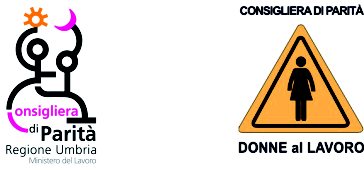 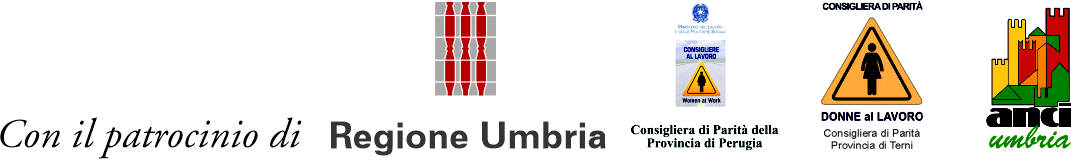 La direttiva numero 3 del 2017 ha dato quindi il concreto avvio ad un cambio culturale della pubblica amministrazione che da una parte comincia a sentirsi socialmente responsabile delle istanze di conciliazione presentate dai lavoratori e dalle lavoratrici e delle ricadute certamente favorevoli in termini di benessere personale e sociale delle risposte positive a dette istanze,  e dall’altra comincia a svincolarsi dalla modalità classica di svolgimento della prestazione lavorativa, da svolgersi all’interno dei locali della parte datoriale, considerata fino a quel momento  come unica modalità di svolgimento della prestazione lavorativa, per dare l’avvio ad una prestazione lavorativa da svolgersi anche in altri spazi di pertinenza del lavoratore e della lavoratrice,  che comunque soddisfano utilmente e congiuntamente sia le istanze di conciliazione che la produttività e l’efficienza dei servizi resi.

Poi c'è il tema delle convenzioni e quello della disciplina del lavoro agile che combinando flessibilità, autonomia e collaborazione, non richiede necessariamente al lavoratore di essere presente sul posto di lavoro o in altro luogo predeterminato e gli consente di gestire il proprio orario di lavoro , garantendo comunque il rispetto del limite massimo di ore lavorative giornaliere e settimanali stabilito dalla legge e dai contratti collettivi.
Tale nuova modalità trae origine anche dalla Risoluzione del Parlamento Europeo del 13 settembre 2016 che sostiene il nuovo lavoro agile finalizzato ad un miglior equilibrio tra vita privata e lavorativa e aumenta il benessere dei lavoratori , senza tuttavia dimenticarsi di sottolineare la necessità di concentrarsi sul conseguimento degli obiettivi occupazionali al fine di scongiurare l'abuso di queste nuove forme di lavoro.
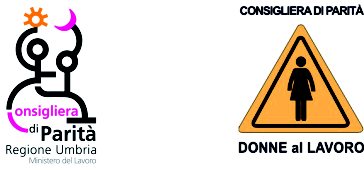 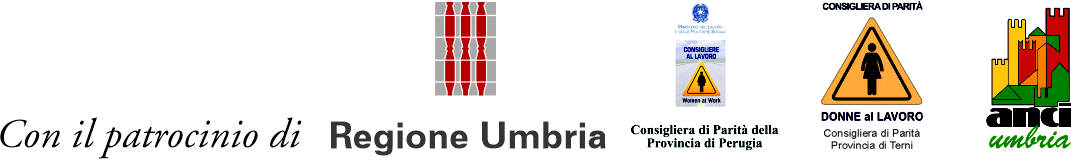 E’ evidente che un ruolo determinante nell'attuazione delle misure prescritte dovrà essere svolto dai CUG (Comitati Unici di Garanzia) per le pari opportunità, la valorizzazione del benessere di chi lavora e contro le discriminazioni , costituiti ai sensi dell'art. 58 del D. Lgs. 165/2001, n. 150 nell'ambito dei loro compiti propositivi, consultivi e di verifica.
Le misure organizzative previste dall'art. 14 della legge 124/2015 nei limiti delle risorse di bilancio disponibili a legislazione vigente e senza maggiori oneri per la finanza pubblica sono quindi le seguenti :
A) Misure organizzative per l'attuazione del telelavoro ;
B) Misure organizzative per la sperimentazione di nuove modalità spazio temporali di svolgimento della prestazione lavorativa (lavoro agile o smart working);
C) Misure organizzative per l'adozione di servizi di supporto alla genitorialità.
 A fronte di una speciale disciplina per la pubblica amministrazione come sopra esposta, è poi intervenuta la legge n. 81/2017 per la disciplina generale del lavoro agile, raffigurando una scenario più nitido delle possibili modalità di esecuzione cosiddetta flessibile della prestazione lavorativa subordinata con il doppio fine di garantire maggiore competitività e produttività e di creare la possibilità per i lavoratori e le lavoratrici di conciliare meglio l'attività lavorativa con la vita privata.
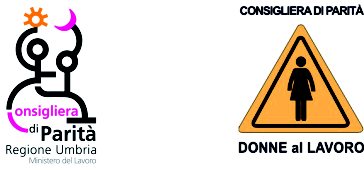 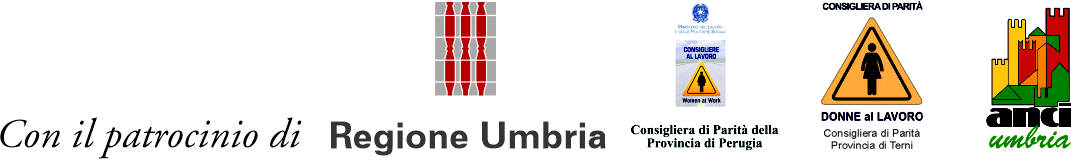 Nell'accordo per lavoro agile le parti potranno decidere se oltre alla finalità di conciliazione e quindi di flessibilità dell'orario di lavoro per il prestatore di lavoro, le parti si vogliono anche accordare sull'utilizzo di tecnologie o altro che possa rendere maggiormente produttiva anche la prestazione di lavoro.
La legge non prescrive che vi debbano essere entrambe le finalità nell'accordo ed è rimesso alla autonomia delle parti stabilirlo o meno.
La flessibilità di luogo e di tempo su cui poggia l'impianto normativo del lavoro agile non può comunque tradursi in una completa autonomia del lavoratore.

La attività lavorativa viene eseguita in parte all'interno dei locali di riferimento della parte datoriale  e in parte all'esterno senza una postazione fissa, entro i soli limiti di durata massima dell'orario di lavoro giornaliero e settimanale , derivanti dalla legge e dalla contrattazione collettiva.

Il datore di lavoro è responsabile della sicurezza del buon funzionamento degli strumenti tecnologici assegnati al lavoratore per lo svolgimento dell'attività lavorativa. 

Legge n. 81/2017 prevede espressamente che: 

“ le disposizioni di cui alla presente legge si applicano anche al rapporto di lavoro alle dipendenze della pubblica amministrazione secondo le direttive emanate anche ai sensi dell'art. 14 della legge 7 agosto 2015 , n. 124 e fatta salva l'applicazione delle diverse disposizioni specificatamente dettate per tali rapporti”
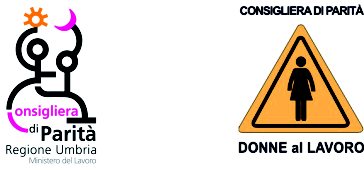 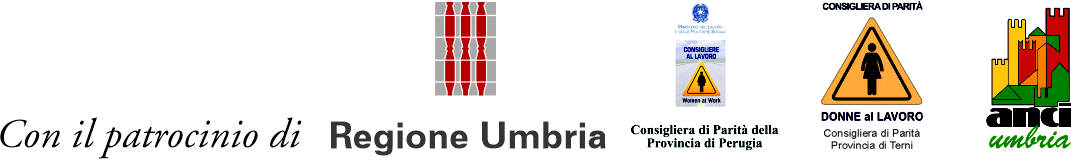 I datori di lavoro pubblici e privati che stipulano accordi per l'esecuzione della prestazione di lavoro in modalità agile sono tenuti in ogni caso a riconoscere priorità alle richieste di esecuzione del rapporto di lavoro in modalità agile formulate dalle lavoratrici nei tre anni successivi alla conclusione dei periodi di congedo di maternità previsto dall'art. 16 del testo unico in materia di tutela e sostegno della maternità e della paternità di cui al D. lgs. 26 marzo 2001, n. 151 ovvero dai lavoratori con figli in condizione di disabilità ai sensi dell'art. 3 , comma 3 della legge 5 febbraio 1992, n. 104.

L'art. 19  della legge n. 81/2017 prevede che: 

" l’accordo relativo alla modalità di lavoro agile è stipulato per iscritto ai fini della regolarità amministrativa  e della prova , e disciplina l'esecuzione della prestazione lavorativa svolta all'esterno dei locali aziendali  , anche con riguardo alle forme di esercizio del potere direttivo del datore di lavoro ed agli strumenti utilizzati dal lavoratore. L'accordo disciplina altresì i tempi di riposo del lavoratore nonchè le misure tecniche ed organizzative necessarie per assicurare la disconnessione del lavoratore dalle strumentazioni tecnologiche di lavoro”.
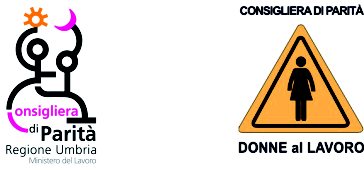 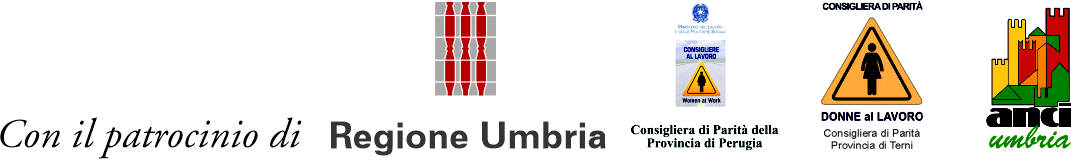 L'accordo deve anche disciplinare ai sensi dell'art. 20 della legge n. 81/2017  l'esercizio del potere di controllo del datore di lavoro sulla prestazione resa dal lavoratore all'esterno della sede aziendale e determina le condotte che danno luogo a sanzioni disciplinari.
Il datore di lavoro garantisce la salute e la sicurezza nei luoghi di lavoro con la consegna al lavoratore ed al rappresentante dei lavoratori per la sicurezza, con cadenza annuale, di una informativa scritta nella quale sono individuati i rischi generali e i rischi specifici connessi alla particolare modalità di esecuzione del rapporto di lavoro.

Per verificare le differenze tra telelavoro e smart working si fa riferimento alle indicazioni fornite dall'INAIL con il documento del 16 giugno 2020 e da Confindustria con la circolare 10 giugno 2004, n. 18022.
Lo smart working è disciplinato dalla legge n. 81/2017, 

Il Telelavoro trova una sua prima regolamentazione nell'Accordo quadro UE del 16 luglio 2002 , poi recepito dall'Italia con l'Accordo interconfederale del 09 giugno 2004.
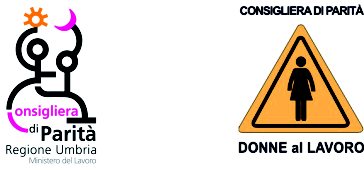 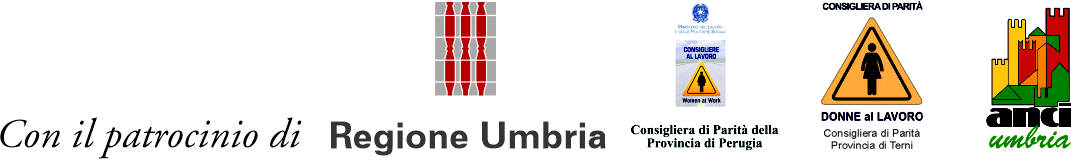 Lo smart working proprio per definizione consente di lavorare in parte all'interno dei locali aziendali e in parte all'esterno, senza una postazione fissa ed entro i soli limiti di durata massima dell'orario di lavoro giornaliero e settimanale .
 Ciò significa che il lavoratore in smart working può svolgere le prestazioni anche in luogo diverso dall'abitazione come ad esempio parchi pubblici , bar , ristoranti etc.... a meno che nell'accordo individuale stipulato tra datore di lavoro e lavoratore non siano stati espressamente vietati o al contrario siano indicati luoghi specifici in cui l'attività debba essere eseguita.
Anche l'orario di lavoro non necessariamente deve coincidere con quello osservato in azienda dato che le parti nell'accordo individuale possono stabilire diversamente.
E' per questo motivo che il legislatore riconosce un vero e proprio diritto alla disconnessione che deve essere regolamentato nell'accordo individuale .
Invece, il telelavoratore generalmente svolge il lavoro da una postazione fissa e prestabilita, quasi sempre coincidente presso la propria abitazione (sia essa quella di residenza, domicilio oppure dimora) e l'orario di lavoro, sempre che le parti non prevedano diversamente , è uguale a quello osservato dai colleghi di lavoro in azienda. 
In sostanza l'unica cosa che varia è il luogo di svolgimento della prestazione: non l'azienda ma l'abitazione.
Per il resto rimane tutto identico alla prestazione resa dai colleghi tra le mura aziendali, compresa l'esecuzione sotto le regolari direttive del datore di lavoro .
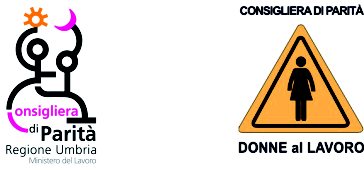 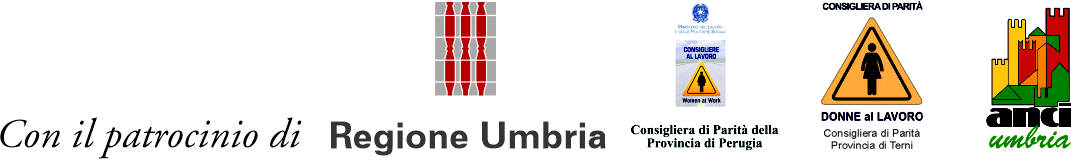 Per lo smart working si pensa al caso delle coppie giovani con bambini piccoli , oppure lavoratori che devono prestare assistenza a familiari disabili o a genitori anziani non autosufficienti. 
In generale l'accordo di smart working viene stipulato quando sorge la necessità di conciliare.
Invece il telelavoro viene stipulato all'inizio del rapporto di lavoro perchè le parti sono già a conoscenza del fatto che la prestazione svolta a distanza è l'unica modalità prevista per l'esecuzione di una specifica mansione.
L'accordo di smart working per espressa previsione normativa deve essere inoltrato telematicamente al Ministero del lavoro tramite l'apposito applicativo . 
Lo stesso obbligo non è previsto per il telelavoro.
 L'esercizio del potere di controllo nel telelavoro è al pari di quello degli altri lavoratori, mentre nello smart working è rimesso all'autonomia contrattuale delle parti tramite l'accordo individuale, dove viene specificata la modalità di esternazione e gli eventuali comportamenti sanzionabili.
Nel telelavoro la sicurezza sul lavoro ivi compresa la regolarità della utenza domestica qualora il luogo prescelto sia l'abitazione, è garantita da un preventivo sopralluogo con conseguente valutazione di congruità da parte del datore di lavoro, del rappresentante dei lavoratori per la sicurezza e dalle autorità competenti.
Invece nel lavoro agile dalla informativa suddetta.
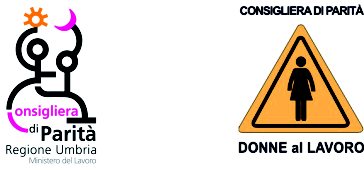 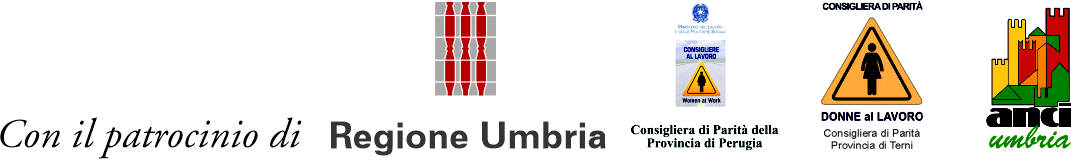 Nel telelavoro di solito è il datore di lavoro il responsabile della fornitura , dell'installazione e della manutenzione degli strumenti necessari al dipendente (PC, tablet, software , connessione ad internet, se non anche dell'arredamento).
Questo difficilmente accade nello smart working dove il lavoratore nei giorni in cui pretta l'attività lavorativa al di fuori dei locali aziendali , salvo casi particolari, utilizza la propria strumentazione compresa la connessione ad internet.
In sostanza lo smart working è una misura essenzialmente volta a conciliare tempi di vita e tempi di lavoro, mentre il telelavoro più che altro risponde ad esigenze legate all'organizzazione aziendale e produttiva.
Nella pubblica amministrazione il ricorso al lavoro agile richiama anche il tema delle relazioni sindacali che la pubblica amministrazione , in qualità di datore di lavoro, è chiamata a garantire.

Dunque si rinvia all'art. 5 comma 2 del D.Lgs 165/2001 che a normativa vigente prevede che , nell'ambito delle leggi e degli atti organizzativi di cui all'articolo 2, comma 1, le determinazioni per l'organizzazione degli uffici e le misure inerenti alla gestione dei rapporti di lavoro sono assunte in via esclusiva dagli organi preposti alla gestione con la capacità ed i poteri del privato datore di lavoro , fatti salvi la informazione ai sindacati per le determinazioni relative all'organizzazione degli uffici ovvero, limitatamente alle misure riguardanti i rapporti di lavoro, l'esame congiunto, ove previsti nei contratti di cui all'art. 9.
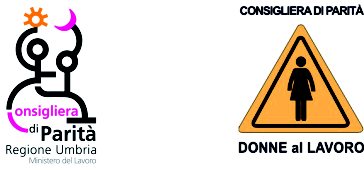 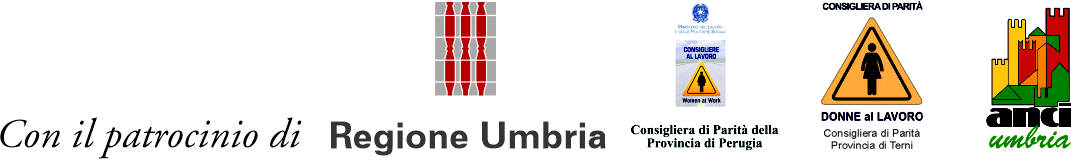 Rientrano in particolare nell'esercizio dei poteri dirigenziali le misure inerenti alla gestione delle risorse umane nel rispetto del principio di pari opportunità, nonchè la direzione , l'organizzazione del lavoro nell'ambito degli uffici.
Si aggiunge che il vigente articolo 40 , comma 1, dello stesso D. Lgs. 165/2001 dispone che la contrattazione collettiva determina i diritti e gli obblighi direttamente pertinenti al rapporto di lavoro, nonchè le materie relative alle relazioni sindacali.
E' comunque necessario che le amministrazioni , nel rispetto della disciplina normativa e contrattuale vigente , adottino un atto interno , secondo i rispettivi ordinamenti , in materia di lavoro agile,  che tratti gli aspetti di tipo organizzativo e i profili attinenti al rapporto di lavoro. 
Molto importante dovrà essere anche l'attività di monitoraggio al fine di verificare l'attuazione dell'obiettivo fissato dall'art. 14 comma 1 della legge 214/2015 e l'impatto delle misure adottate in termini di benessere organizzativo, organizzazione dell'amministrazione, produttività e risparmi. 
Le amministrazioni dovrebbero predisporre un sistema di monitoraggio che consenta di ottenere una valutazione complessiva dei risultati conseguiti in termini di obiettivi raggiunti nel periodo considerato e/o la misurazione della produttività delle attività svolte dai dipendenti , anche sulla base delle informazioni fornite ai dirigenti responsabili dei progetti individuali di lavoro agile.
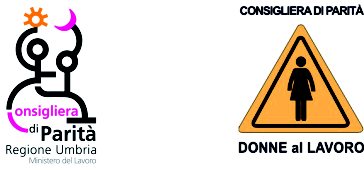 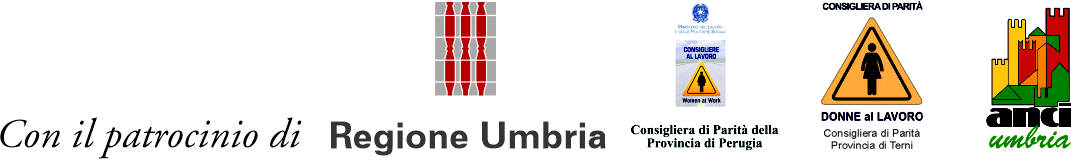 Il monitoraggio è finalizzato ad individuare le eventuali misure correttive necessarie per la prosecuzione della fase di sperimentazione e l'adozione di misure a regime.
Con la dichiarazione dello stato di emergenza relativo al Covid -19 il governo con i vari dpcm dall’08.03.2020 in avanti , ha previsto che, per ragioni di celerità e salute pubblica , in deroga all'art. 19 della legge n. 81/2017 , l'accesso alle forme di lavoro agile dovesse avvenire anche senza l'accordo individuale. 
Con il decreto Cura italia (Decreto Legge 17 marzo 2020) lo Smart Working è stato inserito come modalità obbligatoria a prescindere dagli accordi normativi preesistenti ove possibile .
Con l’emergenza da Covid-19 infatti lo Smart Working è stato utilizzato diffusamente  anche nel settore della pubblica amministrazione a partire dal decreto legge 17 marzo 2020, n. 18  (Art.87) . 
Il lavoro agile come sopra detto era già stato disciplinato dalla suddetta legge n. 81/2017 . 
Lo smart working della pandemia disciplinato dai vari dpcm che si sono susseguiti è stato uno smart working ibrido a metà tra lo smart working della legge n. 81/2017 ed il telelavoro,  dato che si è potuto prescindere dall'accordo tra le parti e gli obblighi di informativa sulla salute e sicurezza nei confronti dei lavoratori e dei rappresentanti dei lavoratori per la sicurezza (RLS) sono stati assolti in via telematica , anche ricorrendo alla documentazione fornita dall'INAIL.
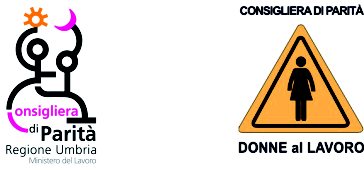 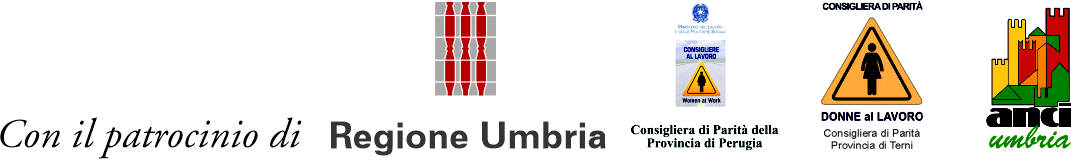 Lo scenario è cambiato recentemente a partire dal 15 ottobre 2021 quando si è detto addio allo smart working nella pubblica amministrazione con il DPCM Draghi firmato il 24 settembre 2021. 
L’obiettivo della riforma è sostenere cittadini e imprese nelle attività connesse allo sviluppo delle attività produttive e  all’attuazione del Piano nazionale di Ripresa e Resilienza (PNRR). 

 Il cosiddetto “ Piano organizzativo del lavoro agile" (POLA), infatti deve essere adottato entro il 31 gennaio di ogni anno dalle pubbliche amministrazioni . 
Ciò serve ad individuare le modalità attuative dello smart Working per le attività che possono essere svolte in questa forma per almeno il 15% dei dipendenti, senza penalizzazioni sulla carriera e sulla professionalità.
Da ultimo c’è da chiedersi quali siano state le conseguenze nella parità di genere delle misure di smart working adottate nell’ambito del periodo pandemico.
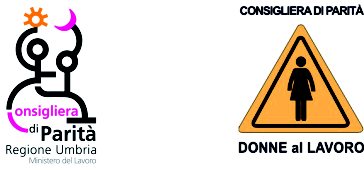 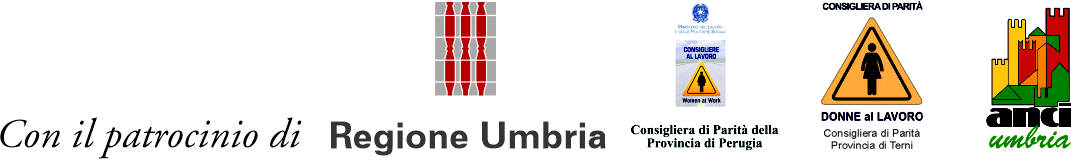 Infatti è risultato che lo smart working se strutturato e vero , favorisce l’equità e la trasparenza retributiva di genere. 
E’ quanto emerge come detto dall’analisi presentata presso la Commissione XI del lavoro della Camera dei deputati da Variazioni, società di consulenza specializzata in innovazione organizzativa e smart working, convocata in audizione inmerito al processo di adozione della direttiva europea per l’applicazione del principio di parità di retribuzione tra uomini e donne.
Secondo il rapporto presentato da Variazioni , basato sui dati raccolti dalle proprie indagini condotte su oltre cinquantamila lavoratori e manager multi settore , sia pubblico che privato, 1 lavoratore agile su 2 è donna ed esiste una correlazione tra adozione del lavoro agile , employability femminile , trasparenza ed equità retributiva.
Si è visto che lo smart working è stato sperimentato in misura uguale sia dagli uomini che dalle donne .
 Lo smart working diffuso e generalizzato ha generato contesti lavorativi più equi livellando le differenze di genere, distribuendo più equamente le mansioni di cura e domestiche tra uomini e donne. Tant’è che la stragrande maggioranza dei lavoratori non rinuncerebbe più al lavoro agile, anche se sono le donne a chiederlo in percentuale maggiore : il 2% in più.
Una differenza minima che senz’altro non giustifica a detta di Variazioni  una lettura del lavoro agile come un fattore di appesantimento dei carichi e delle responsabilità delle donne.
Lo smart working nel complesso è stato considerato funzionale a trovare un equilibrio corretto su presupposti di libertà e di non costrizione  anche in ambito lavorativo.
GRAZIE
per l’attenzione
Avv. Monica Raichini Docenza, coordinamento e tutoraggio
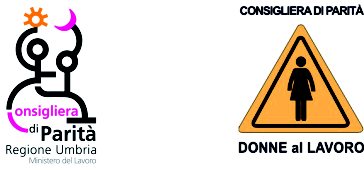 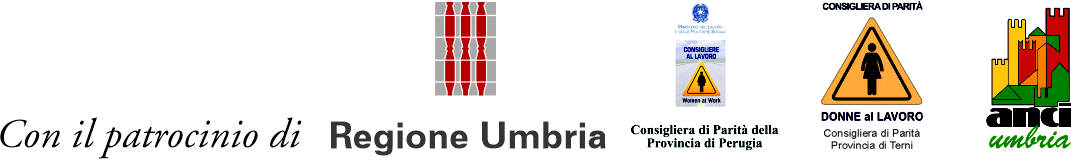